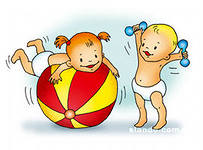 Тема:Физическое воспитание в семье.
Цель: Ознакомить родителей с ролью физического воспитания в семье и необходимостью детей прививать навыки здорового образа жизни. Рассказать о подвижных играх. 
Актуальность: Так как мы живем в современном мире и из-за динамичного образа жизни не всегда уделяем внимание физическому воспитанию наших детей, хотя оно необходимо для полноценного развития ребенка.
Презентацию подготовила: Коротченко Алена Викторовна, инструктор по физической культуре.
Название учреждения: Муниципальное дошкольное образовательное автономное учреждение детский сад № 95 (МДОАУ № 95) г. Белогорск
Контактная информация :телефон 89246792034, alena01solovey@mail.ru, Амурская область, г.Белогорск.
Содержание.
Введение.
Цитата.
Что такое воспитание.
Признаки физически развитого ребенка.
Что необходимо для полноценного физического воспитания.
Рекомендации родителям.
Цитата для родителей.
Введение.
Цель физического воспитания детей-последовательное физическое совершенствование, чтобы они выросли подготовленными к жизни. Необходимо добиваться того, чтобы дети обладали крепким здоровьем, не имели отклонений от нормального, соответствующего возрасту уровня физического развития. Правильное разностороннее физическое формирование обеспечивает своевременное овладение двигательными умениями и навыками, необходимыми для повседневной практической деятельности, способствует развитию у детей ловкости , быстроты, силы, выносливости, гибкости. Велика роль примера родителей и старших членов семьи. Если взрослые регулярно занимаются физической культурой и спортом, соблюдают режим, правила гигиены и закаливания , то и дети , глядя на них систематически будут делать утреннюю зарядку, заниматься физическими упражнениями и спортивными играми.    
http://www.maaam.ru
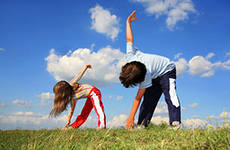 Семья — замечательная вещь, а хорошая семья — это просто прекрасно. Александра Маринина
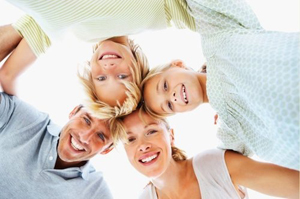 http://tsitaty.org
Что такое физическое воспитание.
Физическое воспитание – это составляющий компонент нравственного, интеллектуального, умственного и эстетического воспитания и гармонического развития ребенка.
Воспитывать спортивные наклонности у ребенка необходимо с самых первых дней жизни, учитывая его возрастные и индивидуальные особенности и возможности. Наилучшим периодом для начала занятий является возраст от 2 до 6 лет. После 6 лет занятия не стоит прекращать, их можно продолжить в какой-либо спортивной секции. Чтобы приобщить ребенка к спортивным занятиям, родителям необходимо его заинтересовать. Занятия должны проходить в виде игры, подобрав веселые упражнения, которые будут для ребенка радостными и увлекательными. При этом необходимо использовать упражнения на формирование правильной осанки, подвижные игры, а также упражнения с элементами акробатики. Занятия должны проходить как в помещении, так и на свежем воздухе.
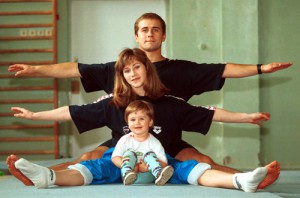 http://www.kidly.ru
Физически развитый ребенок.
гибкий
выносливый
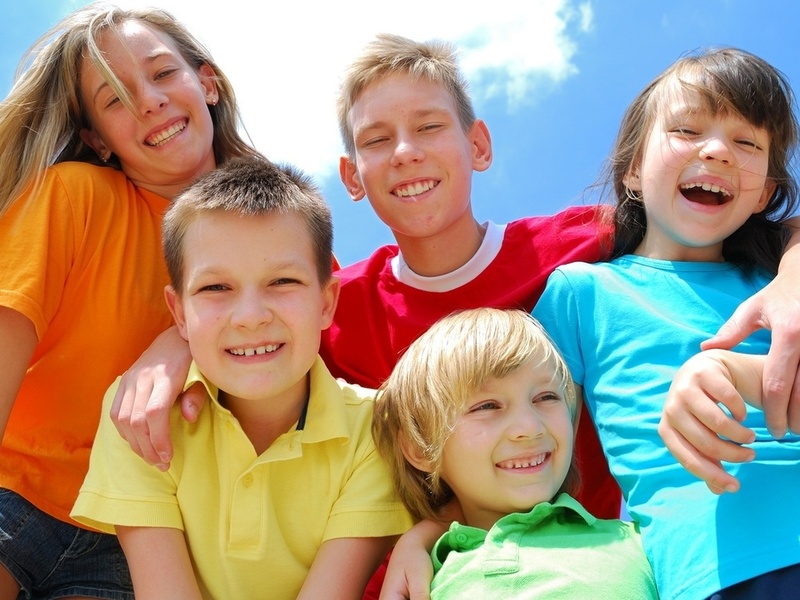 сильный
ловкий
быстрый
Для полноценного физического воспитания необходимо:
Правильно организованный режим дня предусматривает!
1.  Чередование физической, умственной деятельности и отдыха.
2.  Регулярный прием пищи.
3.  Сон с точным временем подъема и отхода ко сну. Сон влияет на улучшение общего самочувствия детей.  Продолжительность сна детей 4—7 лет должна быть не менее 12—11 часов с обязательным дневным сном не менее двух-полутора часов.
4.  Комплекс гигиенических мероприятий.
5.  Достаточную продолжительность прогулок и пребывания на открытом воздухе при высокой двигательной активности. 

При составлении режима дня нужно обязательно учитывать возрастные особенности и прежде всего деятельность нервной системы.
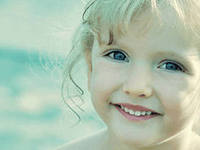 http://www.parentakademy.ru.
Рекомендации родителям :
Прежде всего необходимо:
 
1. Создавать эмоциональный комфорт: доброе отношение, ласковый тон.
2. Стимулировать желание заниматься двигательной деятельностью, обеспечивать достаточную страховку.
3. В условиях семьи рекомендуется использовать следующие физкультурно-оздоровительные элементы:
 
• утреннюю гимнастику;
• хороводные игры-забавы;
• подвижные игры;
• спортивно-развлекательные игровые комплексы;
• гимнастику для глаз;
• элементы самомассажа;

• закаливающие процедуры (с учетом здоровья детей) ;
• ароматерапию, фитотерапию, фитонцидотерапию, витаминотерапию, аэроионотерапию (по назначению врача) .
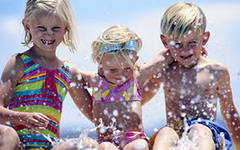 http://www.maaam.ru
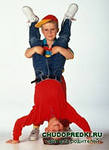 Цитата для родителей:
Гимнастика, физические упражнения, ходьба должны прочно войти в повседневный быт каждого, кто хочет сохранить работоспособность, здоровье, полноценную и радостную жизнь.


Гиппократ.
http://www.mircitaty.com